OTE Building PMG Report a/o March 25, 2013
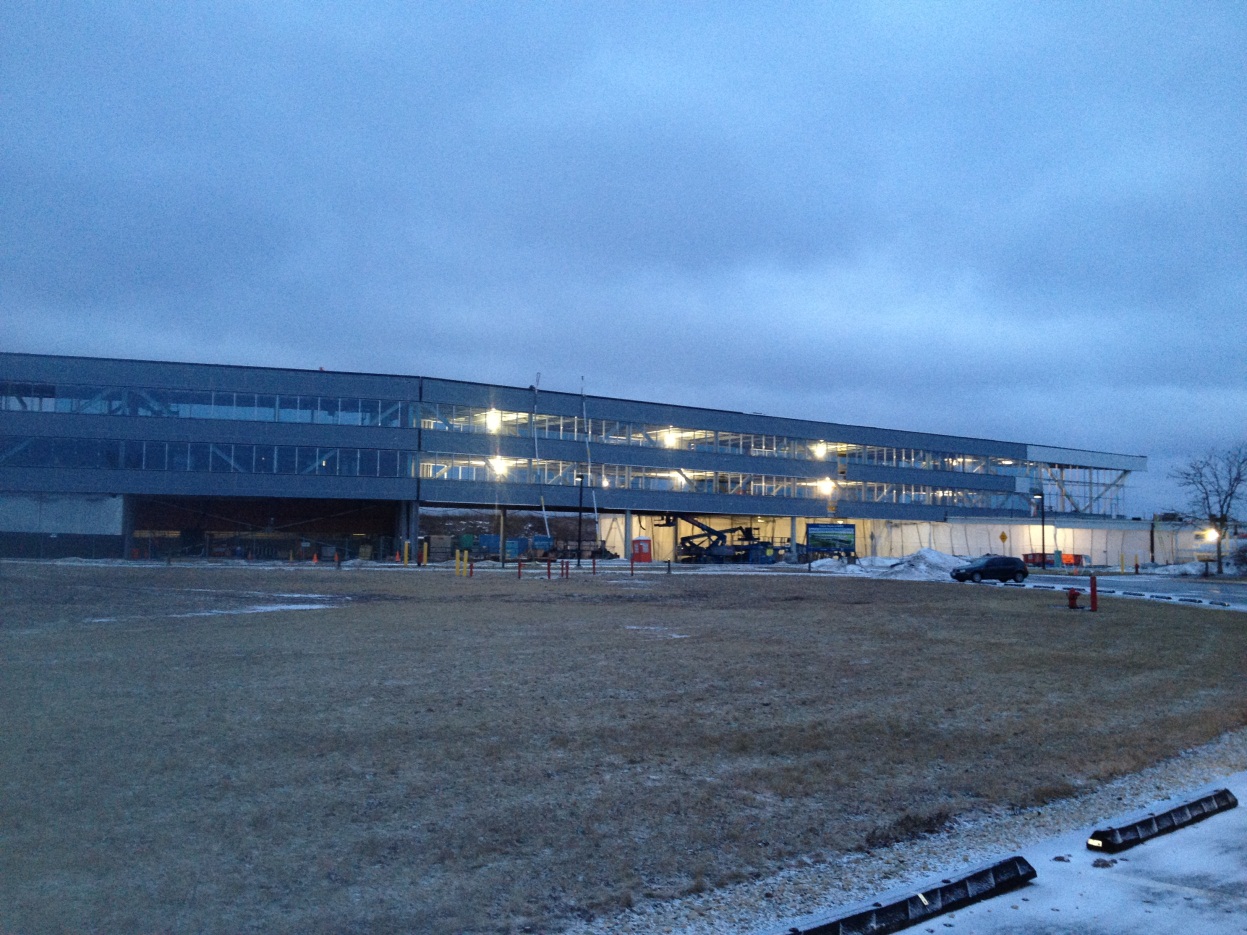 1
Agenda
CDF D&D: C. Cooper
IARC Networking: C. Cooper
OTE Building Project: R. Merchut
Coordination
State Activities
Schedule 
Fiscal
Summary Action Items
2
CDF Decommissioning and Preservation
Goal:  Preserve CDF assets so they can potentially be used by ORKA
Solenoid
Mechanical systems
Electrical infrastructure
Scope of work
Remove tracking detectors and plug EM calorimeters
Remove electronics and cabling
Dismantle external muon systems
Return central spectrometer to collision hall to be ready for modification for future uses
Boundary conditions
Must be compatible with IARC
Coordinate future building needs
Complete work before beneficial occupancy
End of CY14
4/1/2013
3
D&P Status -- J. Lewis
CDF Decommissioning Status
Ready for heavy lifting
NOvA FHEP removed in February
Assembly hall cleanup is complete
CDF display items moved to storage
NOvA near detector factory on east side
Ready to open 1200 ton shield door
Rate limiting factor is availability of labor
PPD Mechanical Group is oversubscribed
Rigging group working on MicroBoone
Techs on various IF projects
POs placed for contract techs and riggers
$200k M&S allocated
Includes $100k from buybacks and           cancelled display project POs
Getting estimates for muon wall demolition
LBNE interested in steel for shielding
Circulating draft Statement of Work for comments
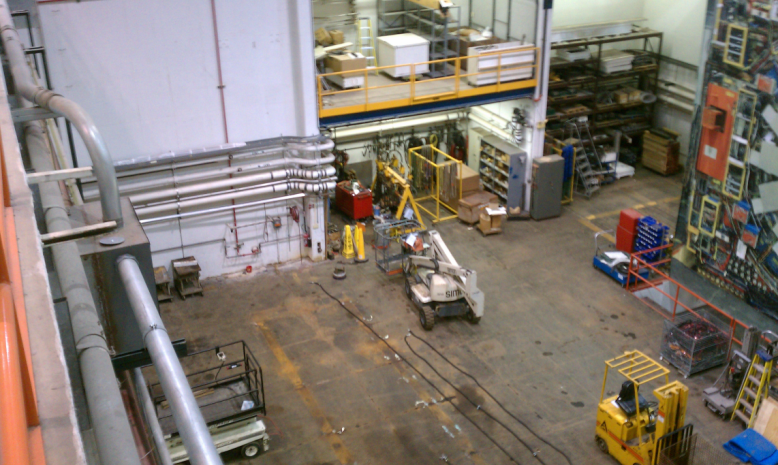 4/1/2013
4
D&P Status -- J. Lewis
CDF Decommissioning Plan
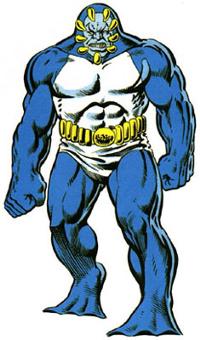 FY13
Move north muon wall and central detector to assembly pit
Remove tracker
$200k budget is just enough based on planning exercise
This is base labor from estimate, i.e. zero contingency 
Use summer labor to strip cables, electronics, etc.
Recover scintillators, PMTs for IF experiments
Can start muon wall demolition if other funds are available
FY14
Remove cable bridge
Demolish CMX arches
Demolish muon walls
Move to assembly pit if funds insufficient
Return spectrometer to collision hall
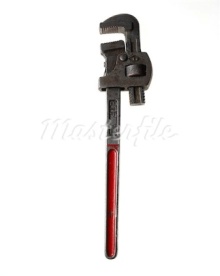 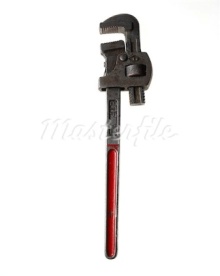 ORKA
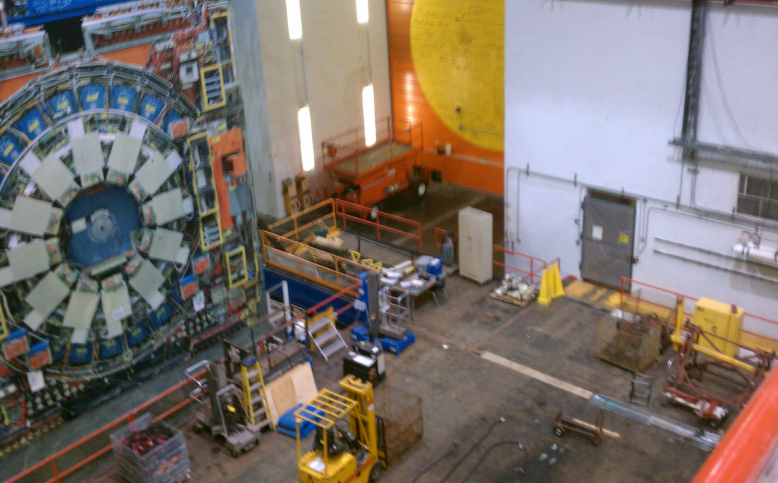 Not CDF, 
but an incredible simulation
4/1/2013
5
D&P Status -- J. Lewis
Future Use Activities
New discussions of removing gas shed, removing horizontal nitrogen Dewar, and moving vertical nitrogen Dewar (pictured)
Planning ICW upgrade
Considering best location for mechanical systems
Moving air handlers to roof may be less expensive and can add ~800 sq. ft. of usable space 
OTE Associated work:
Build wall by bridge
Some minor painting
Temporary dust barrier in opening built between CDF and OTE
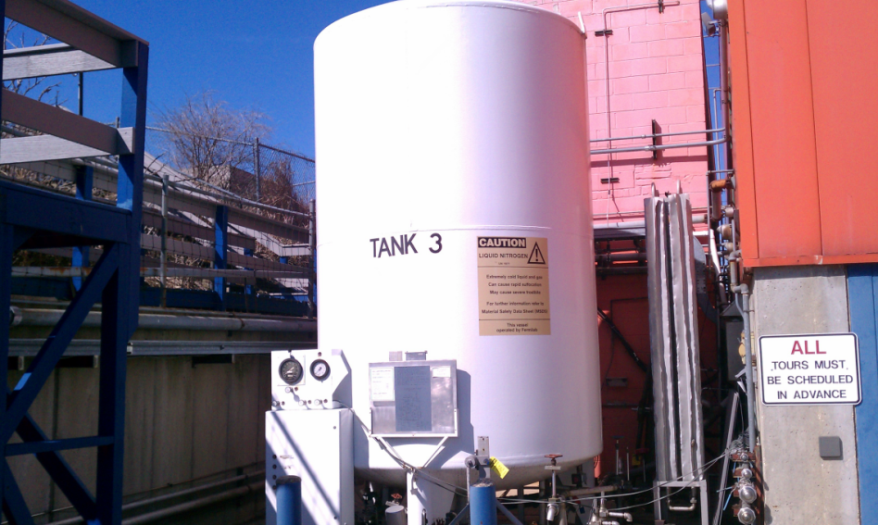 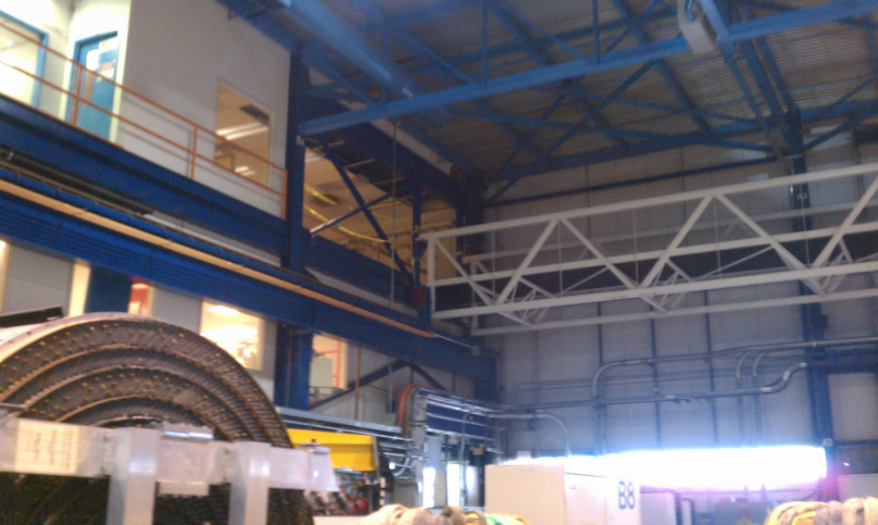 4/1/2013
6
D&P Status -- J. Lewis
Outlook
On the edge for getting trackers out in FY13
Budget was $4M fully loaded with contingency
To be confident we will get the job done
Need at least $3M in FY14
Need greater access to FNAL technicians
Task managers and team leaders if we are relying on contract labor
4/1/2013
7
D&P Status -- J. Lewis
OTE Outfitting GPP G13-211
FY 13: $2M for VoIP/networking & Contingency.
Develop Plan for moving ahead with VoIP/Networking w/out tenant layouts.
Discussions with CD to incorporate independent network underway.
8
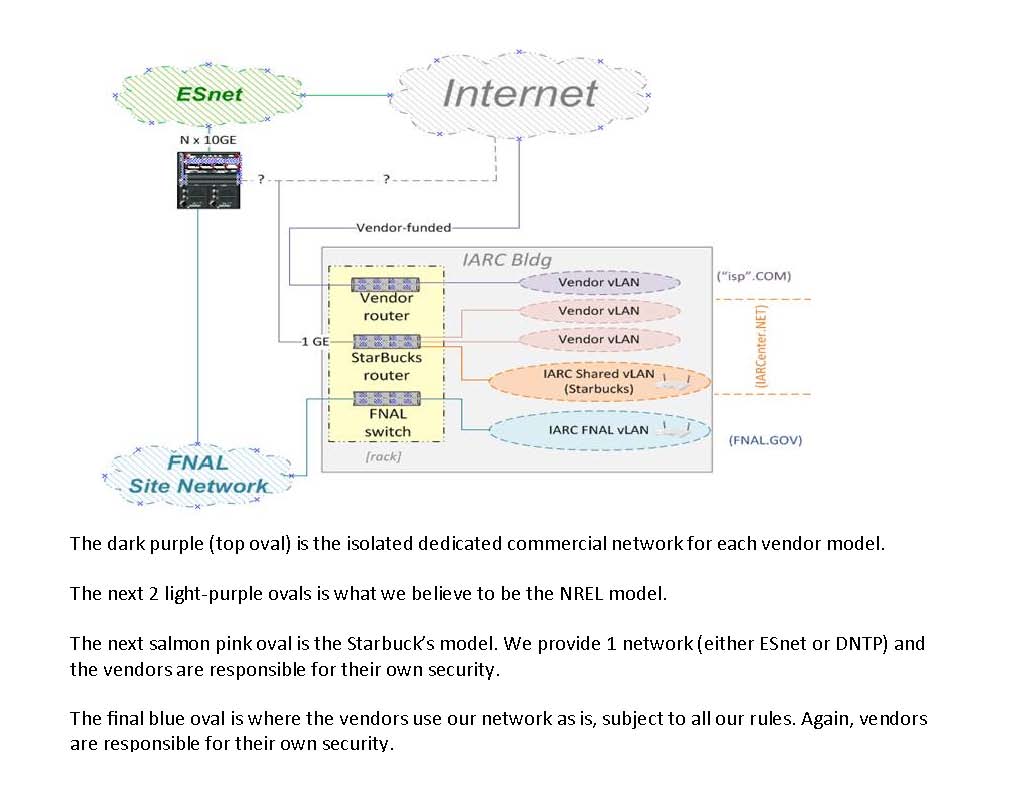 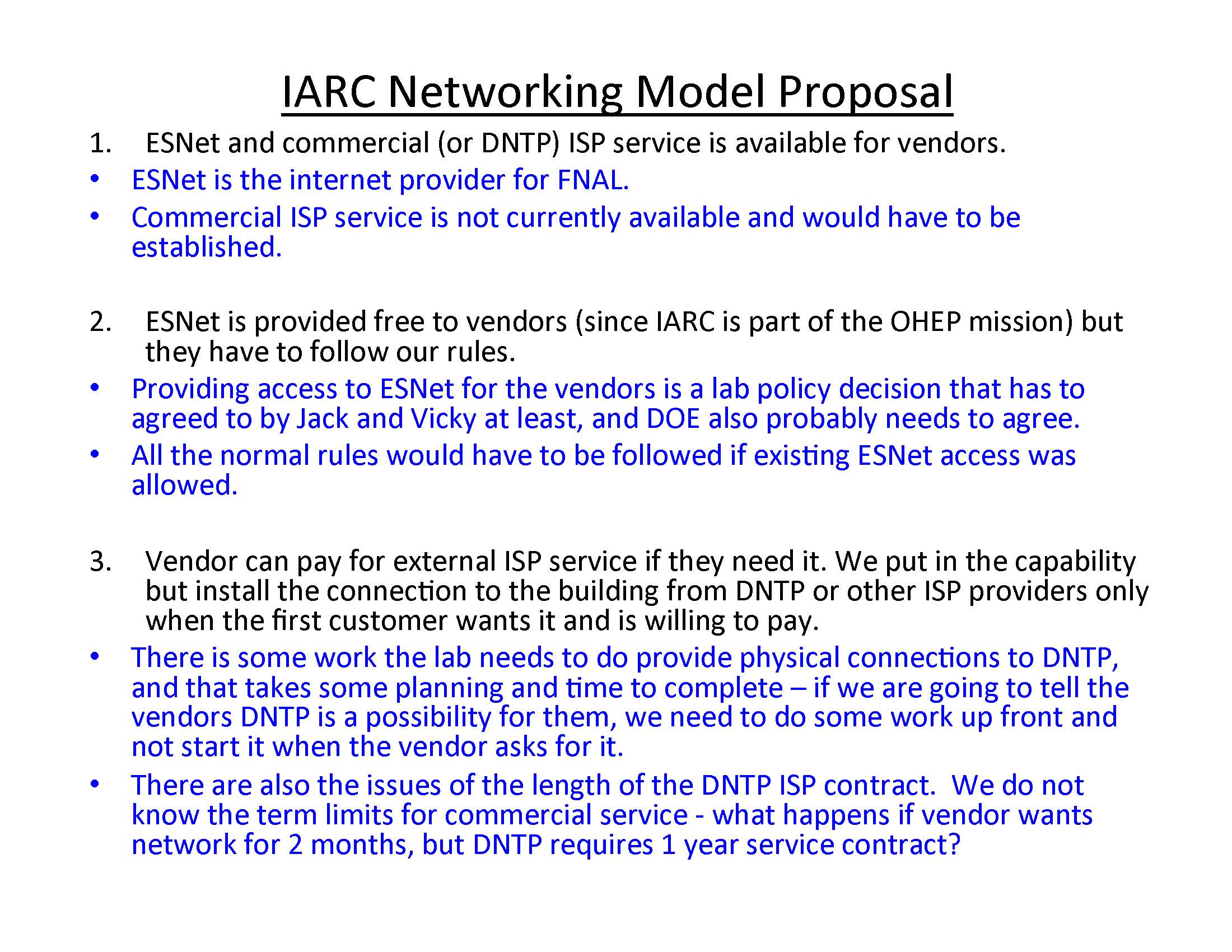 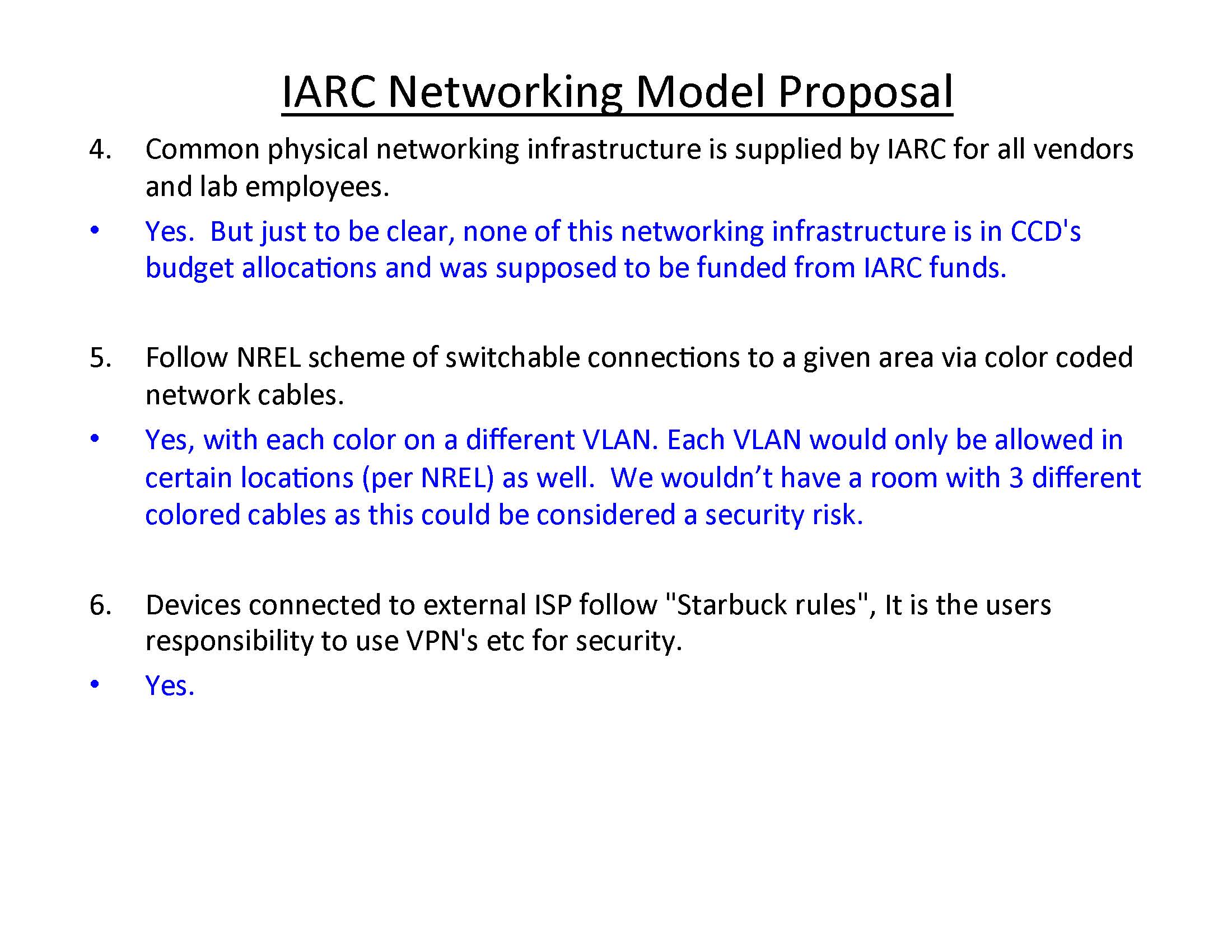 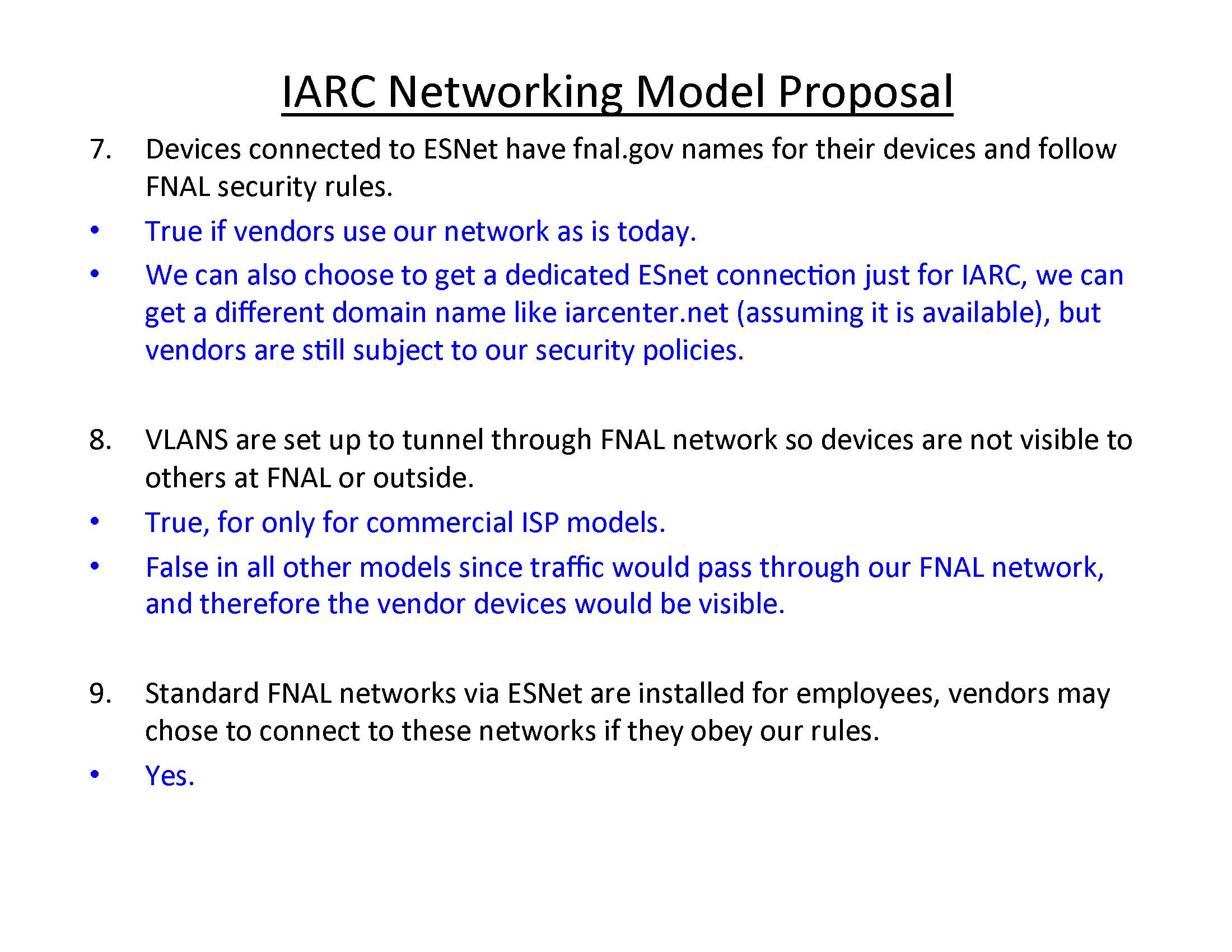 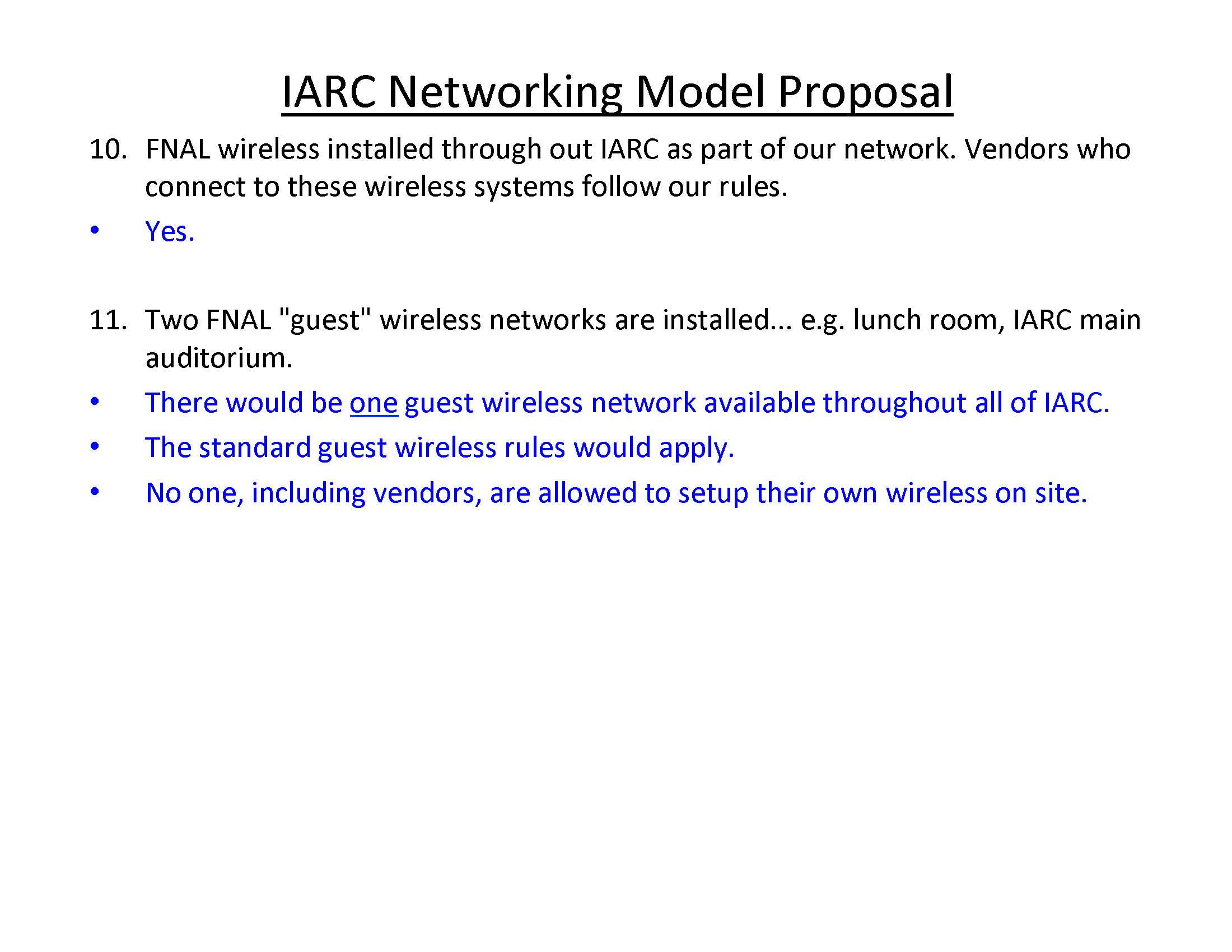 IASU Update (IGPP)
Phase 2 scope approximately 85% complete. 

CDF Coordination
Demolition for 1st floor OTE/CDF entrance complete.
CDF barrier to remain in place until OTE is environmentally enclosed & CDF protected from all dirt and dust.
14
OTE Project Status:
Shop drawing review continues
More than 235 RFI’s rec’d from contractor have been responded to. 
Schedule Oversight on-going. Continue to work with contractor to provide coordinated information.
Safety procedures continue to be expanded as more subs come onto the project.
Change Control Board reviewing COR 122 for ceiling changes. (Change Request #3).
15
OTE Project Status:
LEED procedures & Action Plan implemented.
Contractor reporting 99% construction waste has been recycled.
On track to meet goal of 20% (by cost) of regionally manufactured materials.
On track to meet goal of 20% (by cost) of recycled content in materials used.
16
Continue to have 35-45 workers daily.
Exterior enclosure 
Corrugated Metal Panels - 2nd & 3rd floor
1st floor framing started
Window framing & glazing
Roofing
MEP & FP pipe, raceways & ductwork hanging
Stairway #1 
Interior Studs
Geothermal field
17
Exterior Enclosure
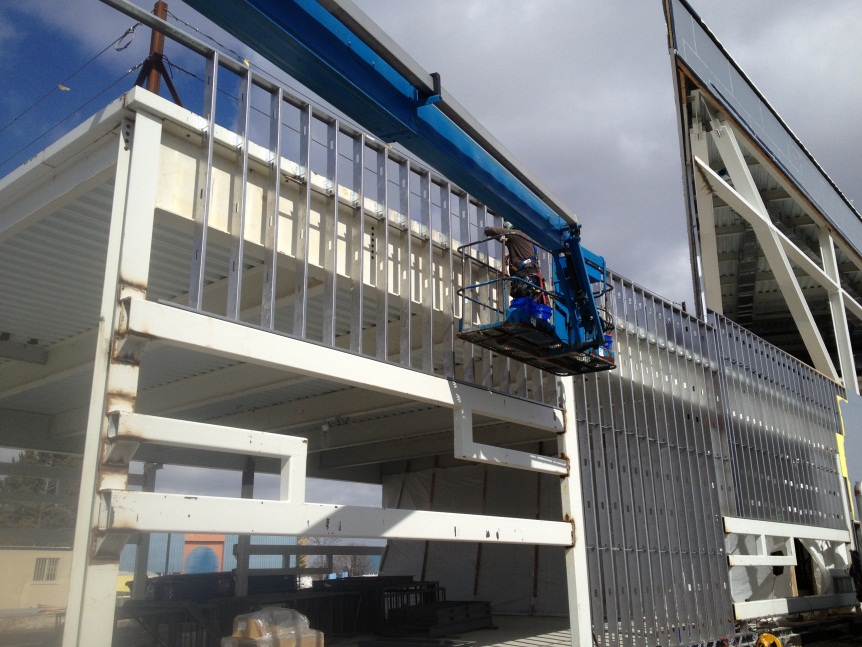 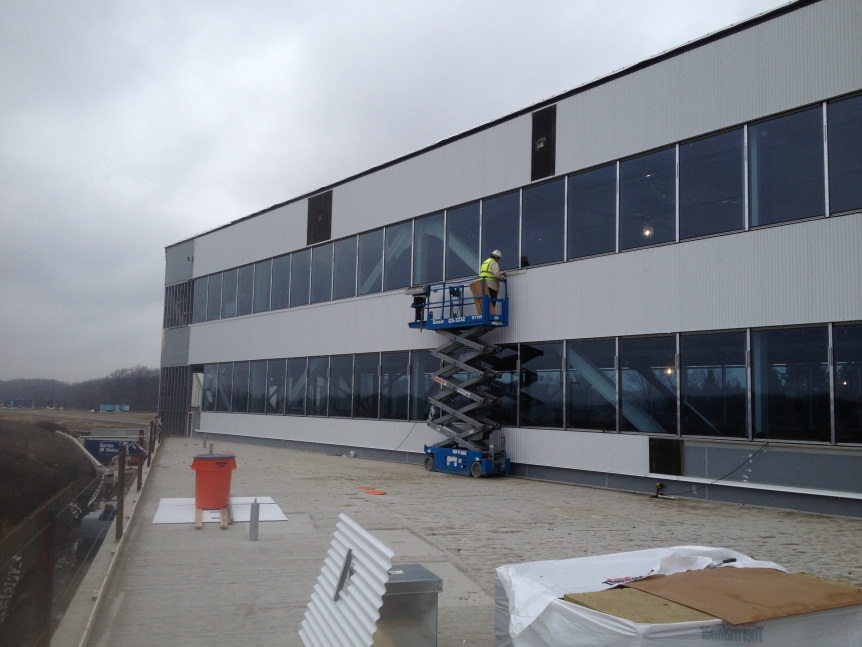 18
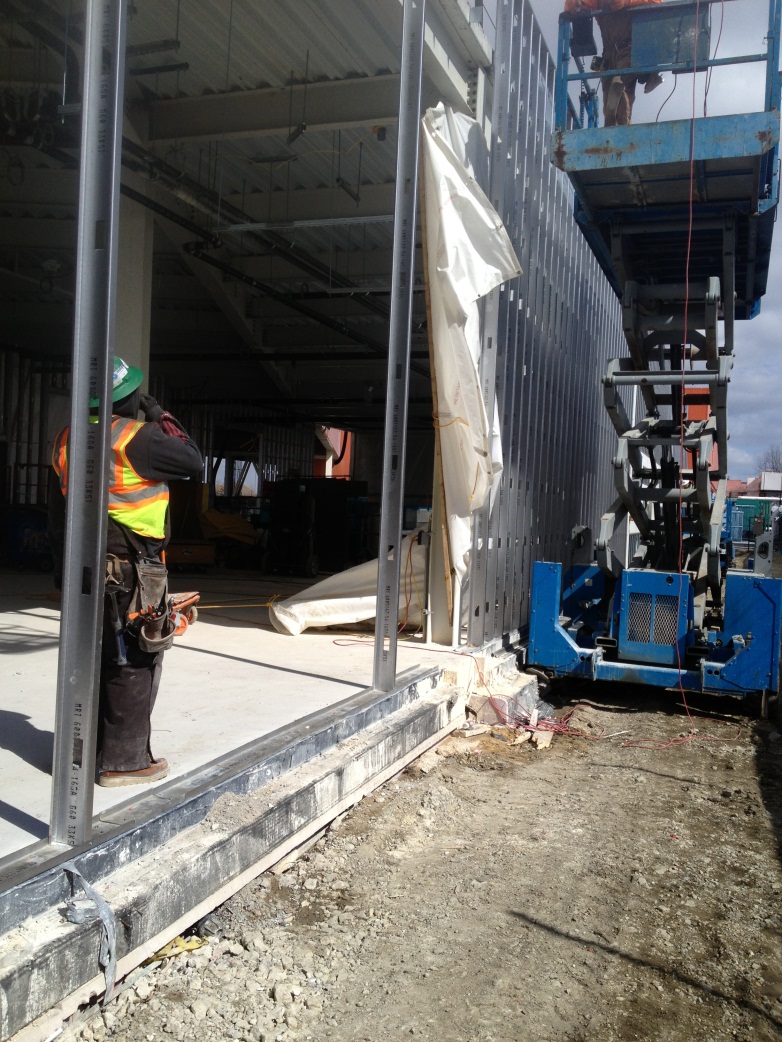 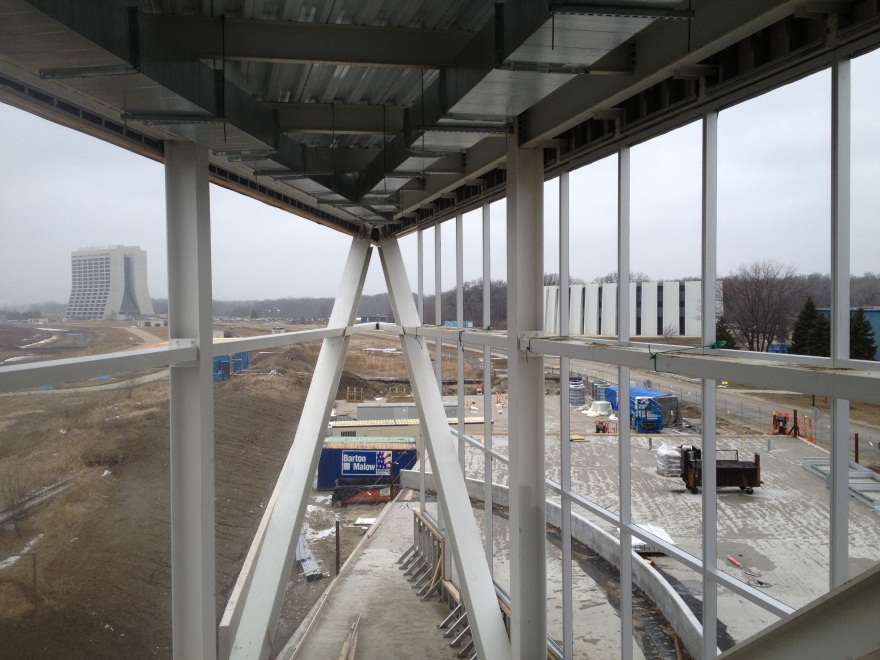 Enclosure
19
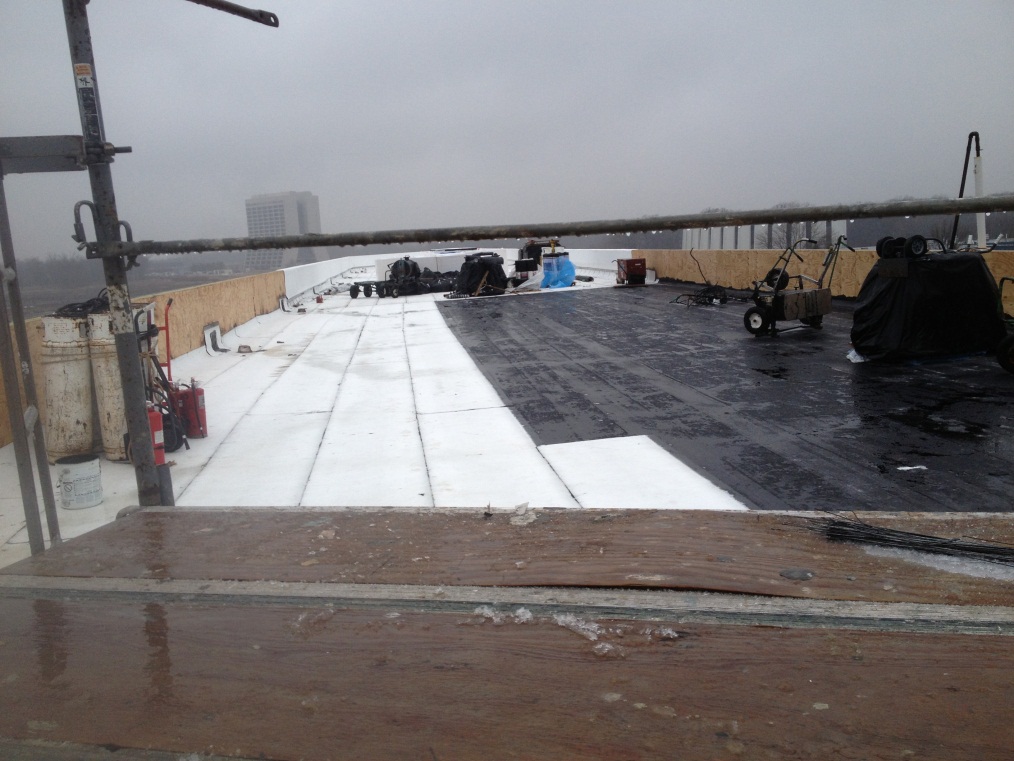 Roofing
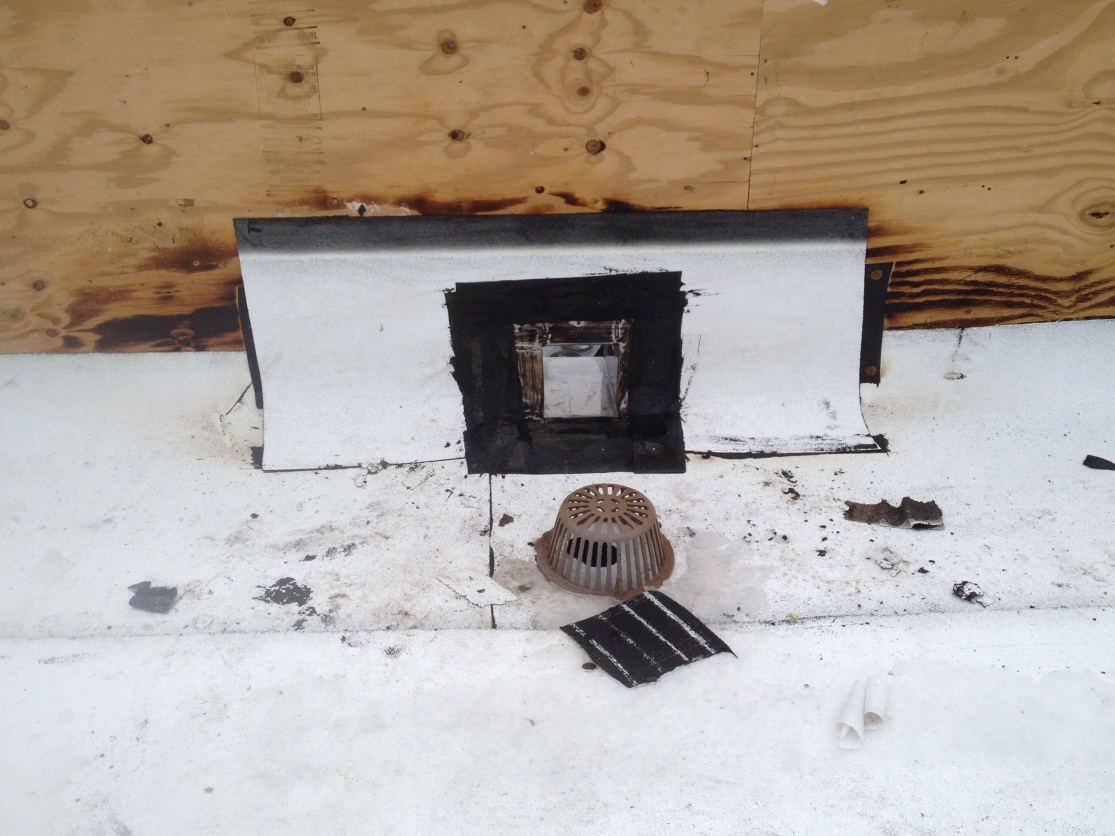 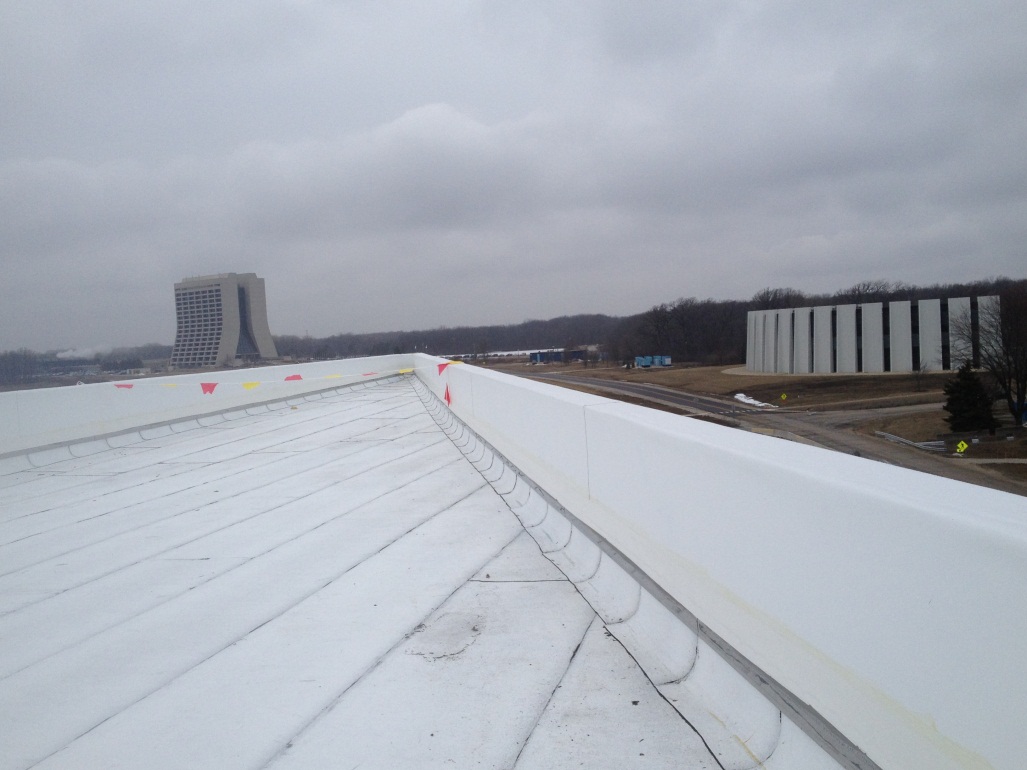 20
West Elevator & Stair
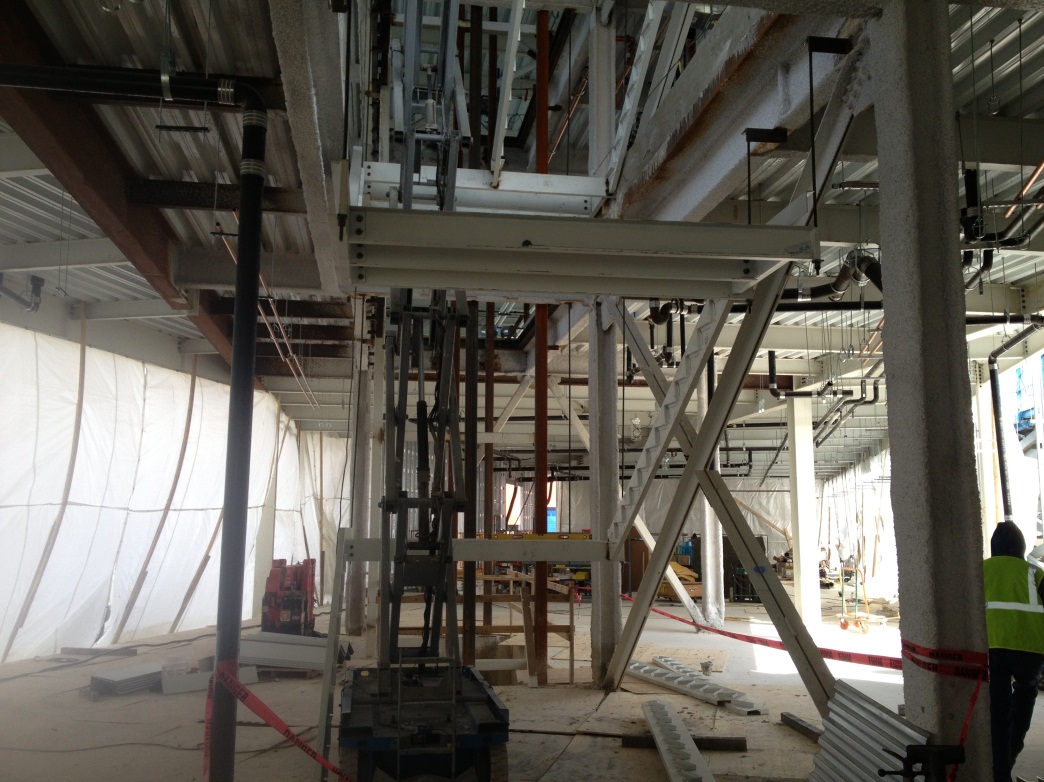 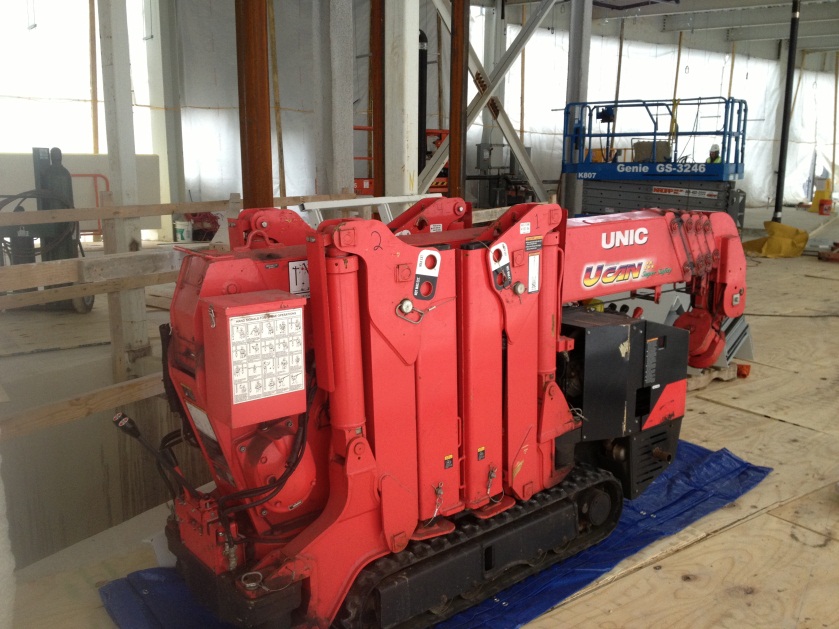 21
2-hour wall at CDF
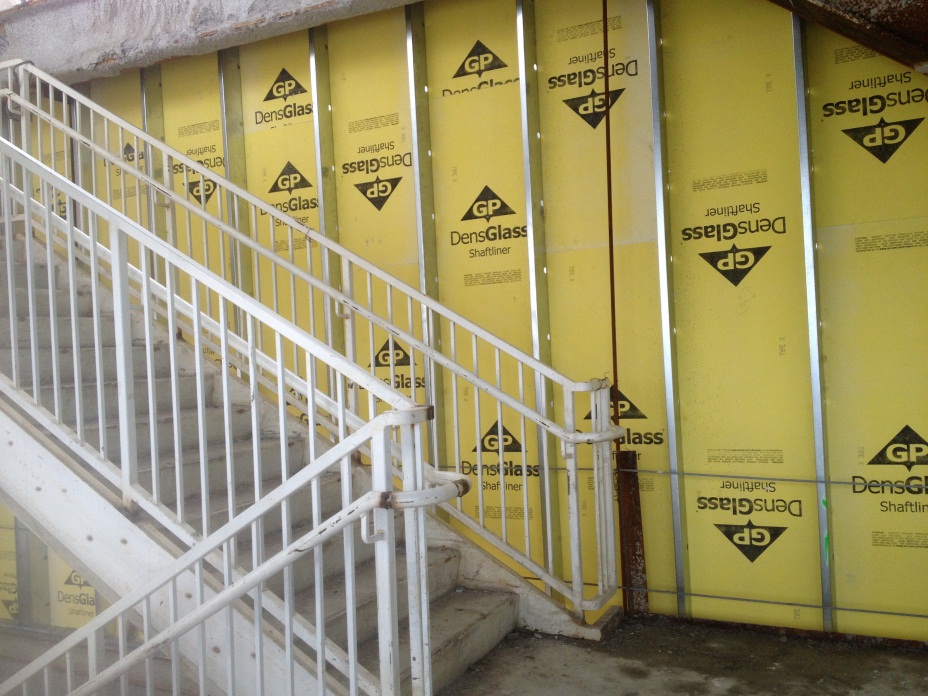 2nd floor Conference Rm
East Stair
22
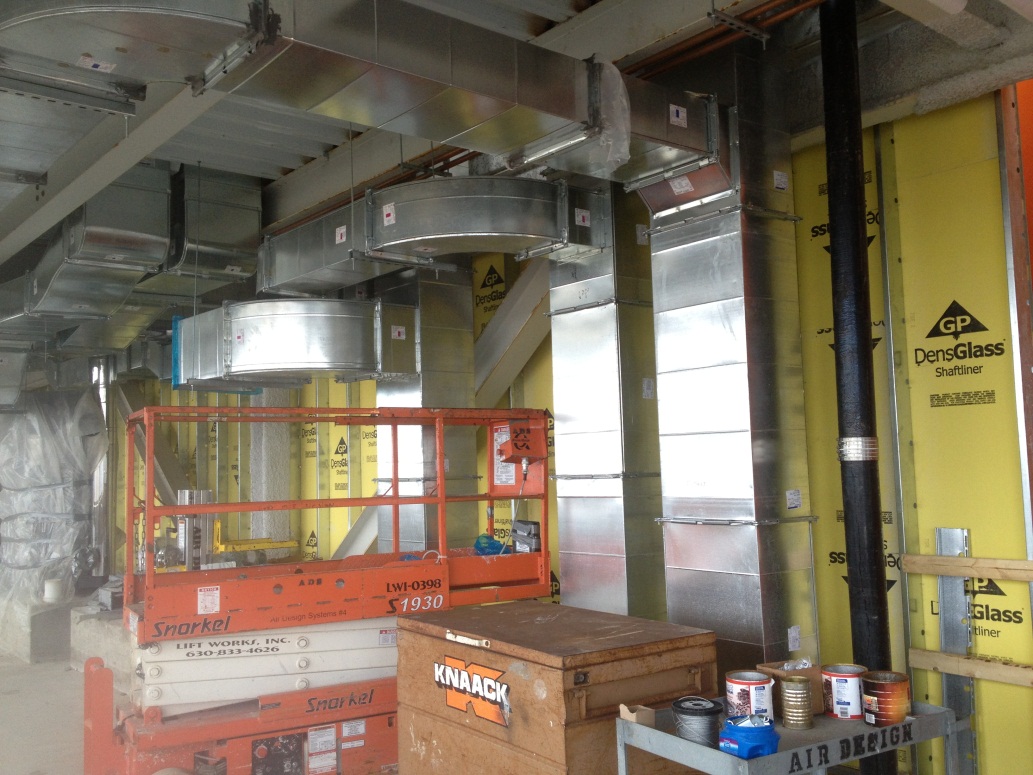 MEP
23
Geothermal
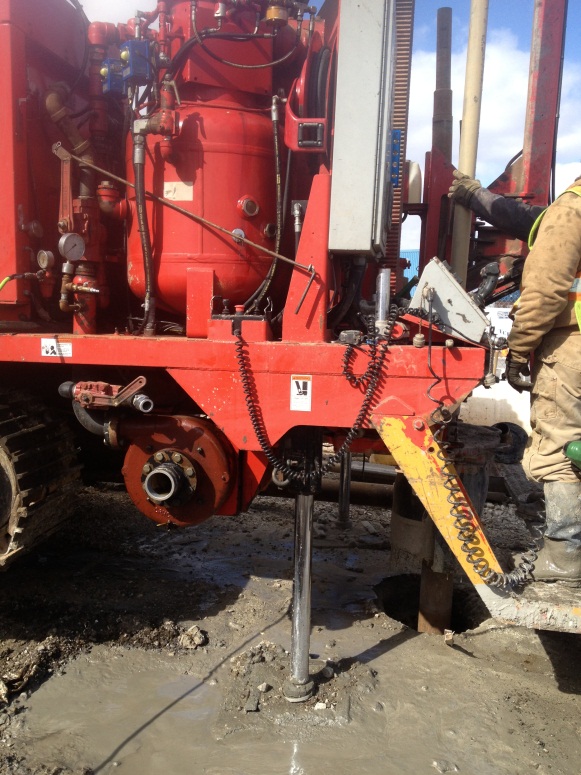 24
Two Week Look Ahead
Roofing on high & low roofs
Curtain wall framing.
Exterior panels 2nd & 3rd floor.
Glass installation 2nd & 3rd floor ribbon windows.
MEP, FP equipment & pipe runs
1st floor enclosure
West Stair
Geothermal
25
State DCEO Activities
DCEO quarterly report to State due 3/29/13 for quarter ending 2/28/13.
Project on schedule for grants to be 100% costed by 5/31/14 grant requirement.
26
Schedule Adjustments
No requested schedule adjustments.
MS 1 Bldg Shell Complete:           5/9/13*
MS 2 Substantial Completion:   11/5/13
(Project is fully costed at MS 2, retention remains)
MS 3, Project Complete:            1/29/14

*No cost COR 151 rec’s from BMC to extend MS-1 only to 6/19/13 under review.
27
BMC Schedule
28
Schedule
29
Schedule
30
Tracking Milestones
Project is fully costed at MS 2, retention remains
31
BMC Construction BCWS & ACWP
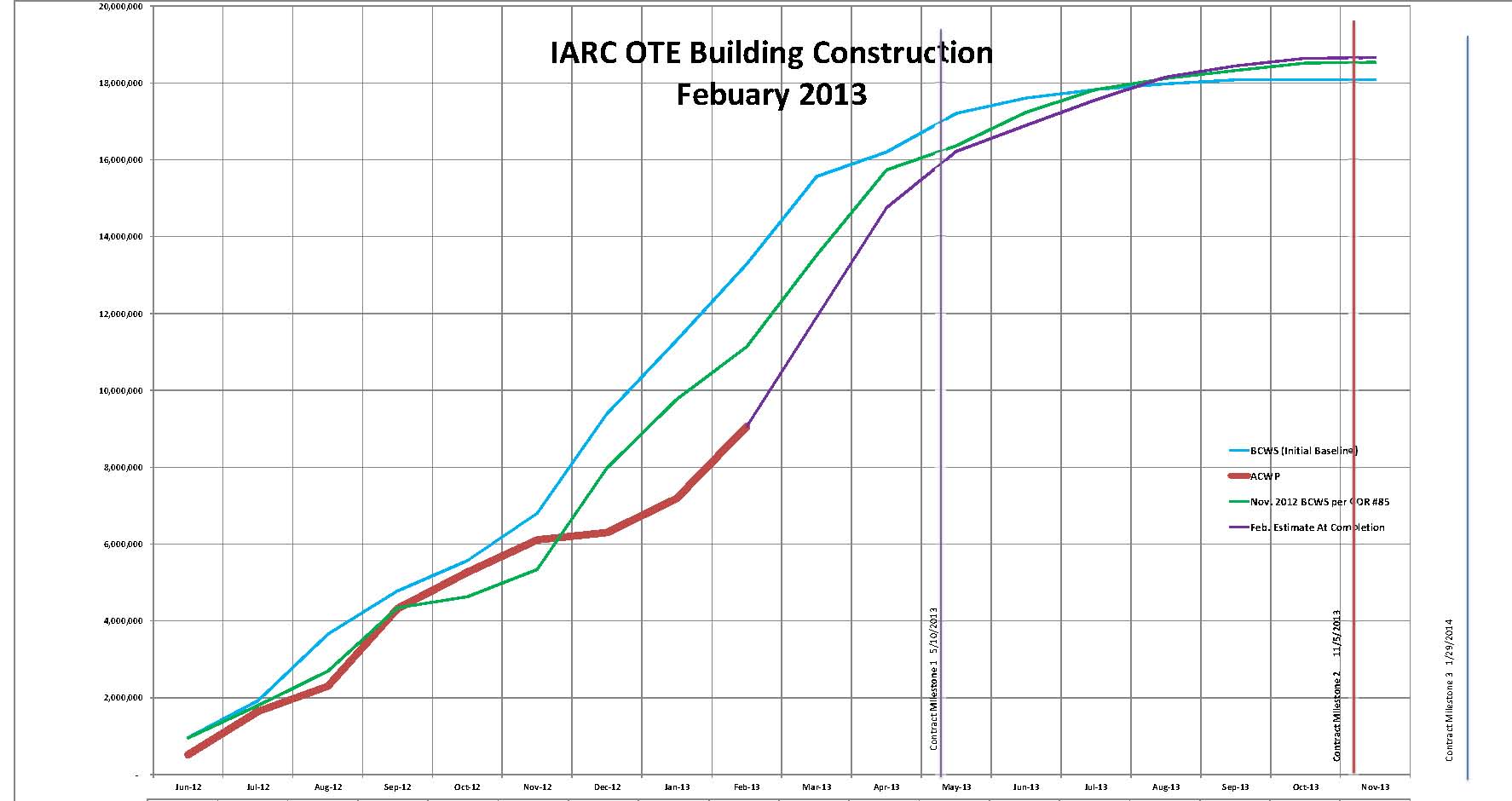 32
BMC Monthly Costing
Monthly Average to date: $996,215
Required Monthly Average to complete: $1,066,000
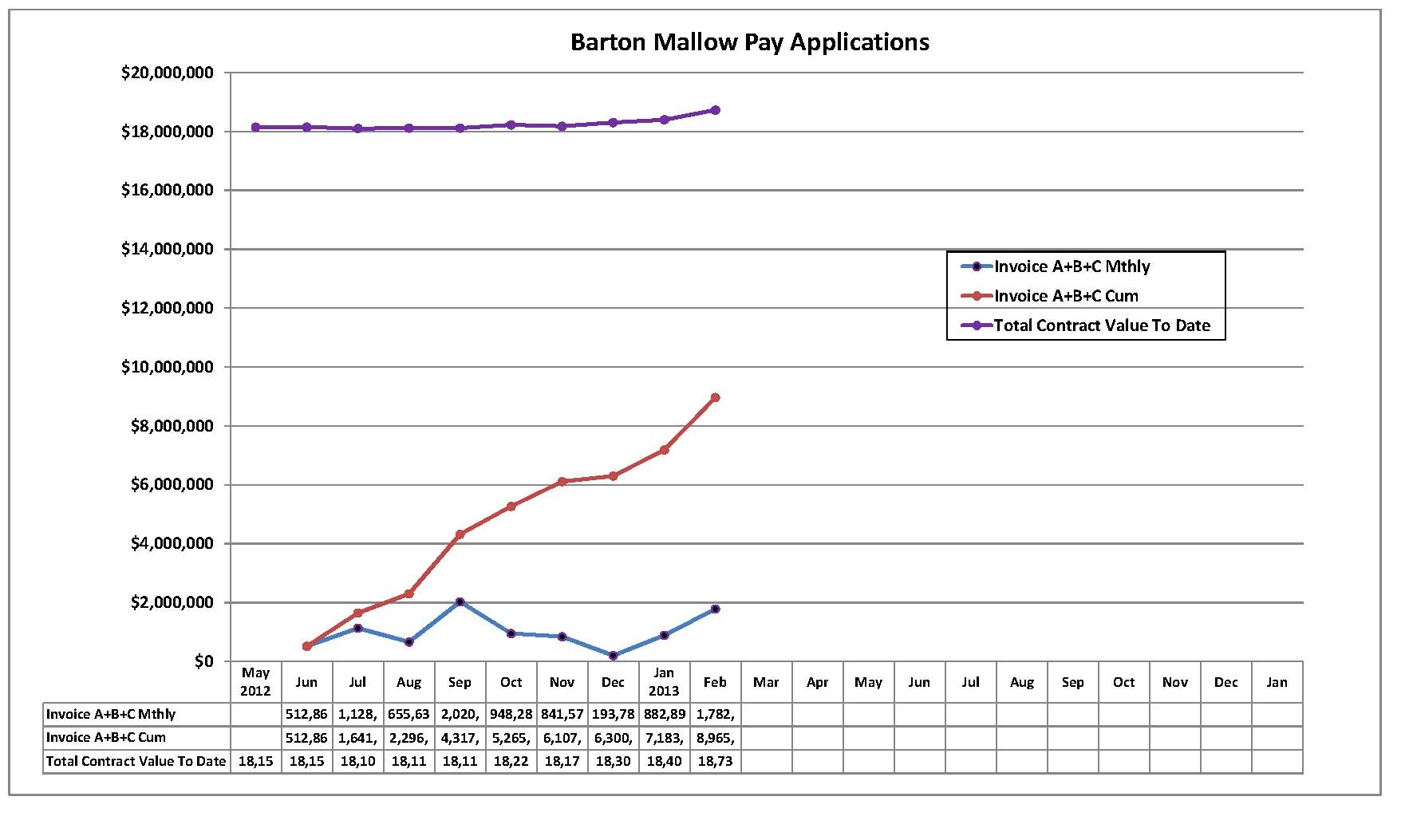 33
601 TSR Budget Balance
ALL Grant Costing w/ BMC Projection
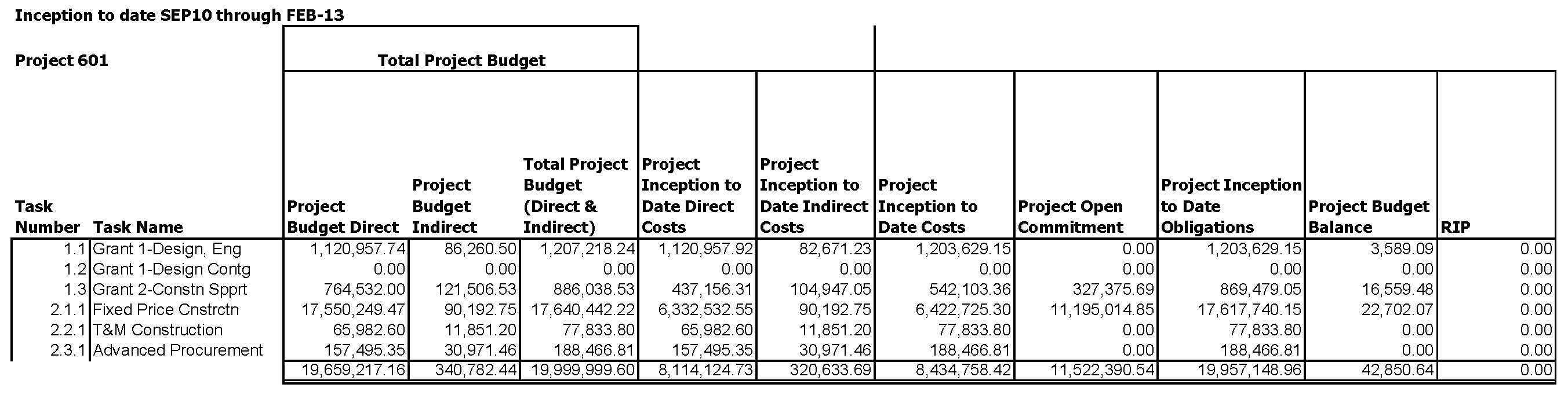 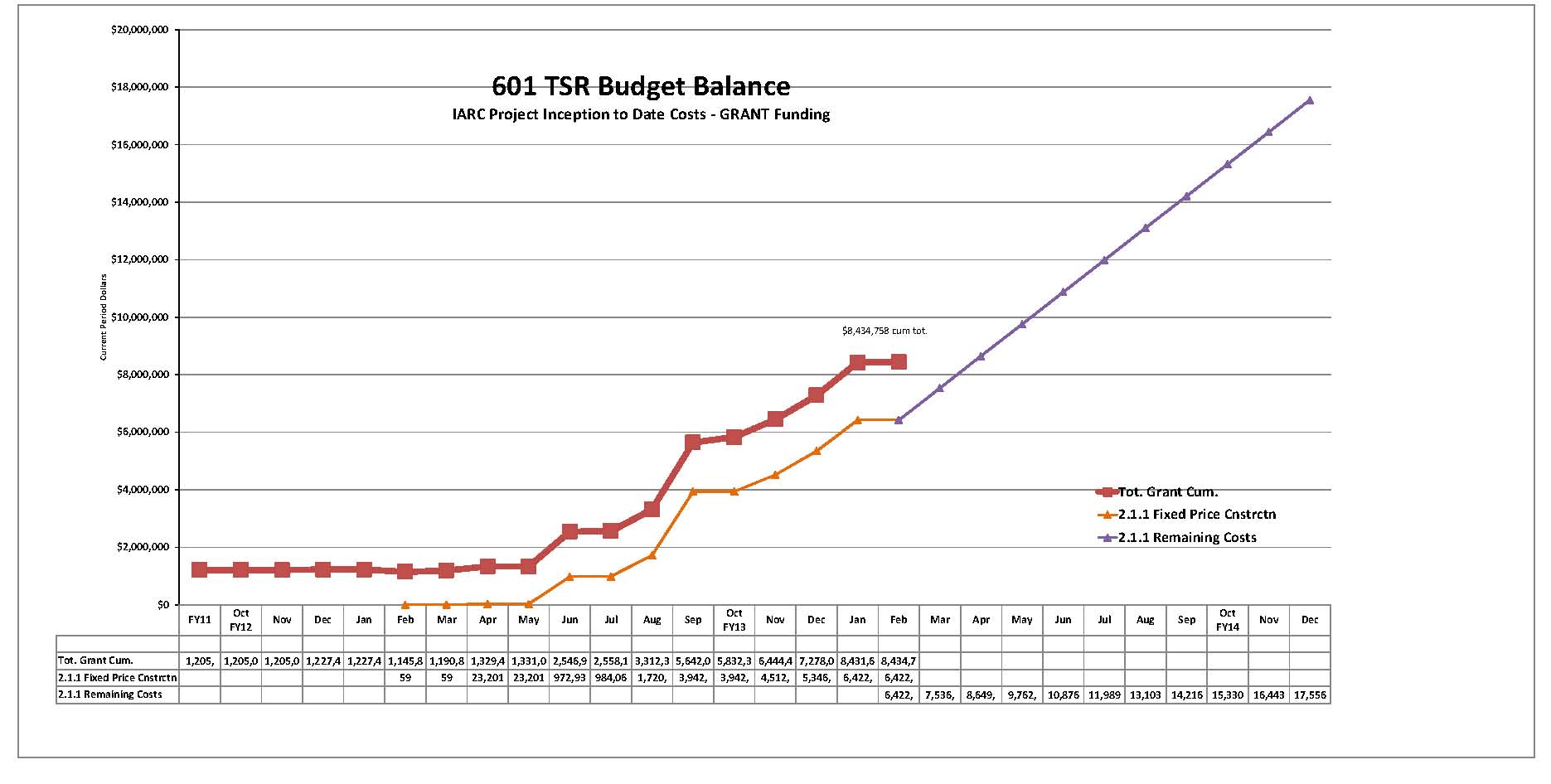 NOTE: $1.8M BMC Feb pay request was not processed by end of month.
34
Financial
35
Financial – Estimated at Completion
36
Financial – Available Contingency
Feb ’13:
48% based on Cost
50% based on Time
(Does not include IGPP)
37
Contingency Management
Sources available to fund change orders:
IGPP;
De-scope from anticipated T&M work;
De-scope from A/E support work;
DOE backstop (GPP Outfitting project);
De-scope from main construction work (will not recover all funds);
Value engineering main construction work
38
Summary Action Items
Continue shop drawing & change order review, RFI responses
Continue construction coordination & oversight. 
Continue schedule oversight
Initiate plan for engineering design Outfitting GPP.
Continue discussions with CD for VoIP, networking.
39
40
Backup
4/1/2013
41
D&P Status -- J. Lewis
CDF Layout
4/1/2013
42
D&P Status -- J. Lewis